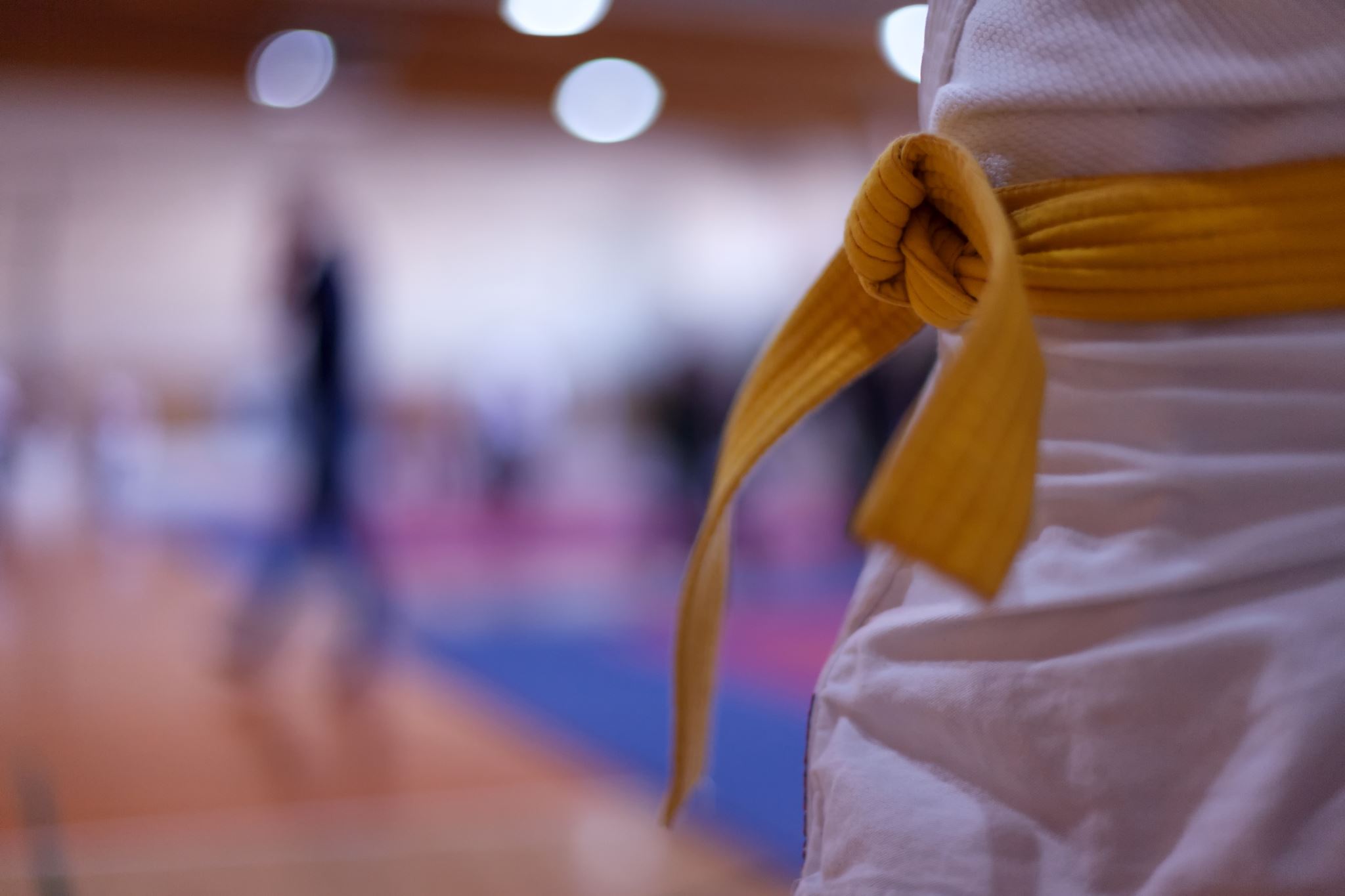 Ekonomie, ekonomika a management sportu
Makroekonomické výstupy státu

Mgr. Veronika Krause
Dvousektorový model ekonomiky
Tok výrobků a služeb
Platby za výrobky a služby
Trhy finální produkce
Firmy
?
?
Domácnosti
Platby za výrobní faktory
Tok výrobních faktorů
Trhy výrobních faktorů
Evoluční dvousektorový model ekonomiky
C; platby za výrobky a služby
?
Finanční trhy
S; úspory
I; investice
?
Domácnosti
?
Firmy
ip; přijaté úroky
iv; vyplacené úroky
w+r+p; mzdy, renty, zisky
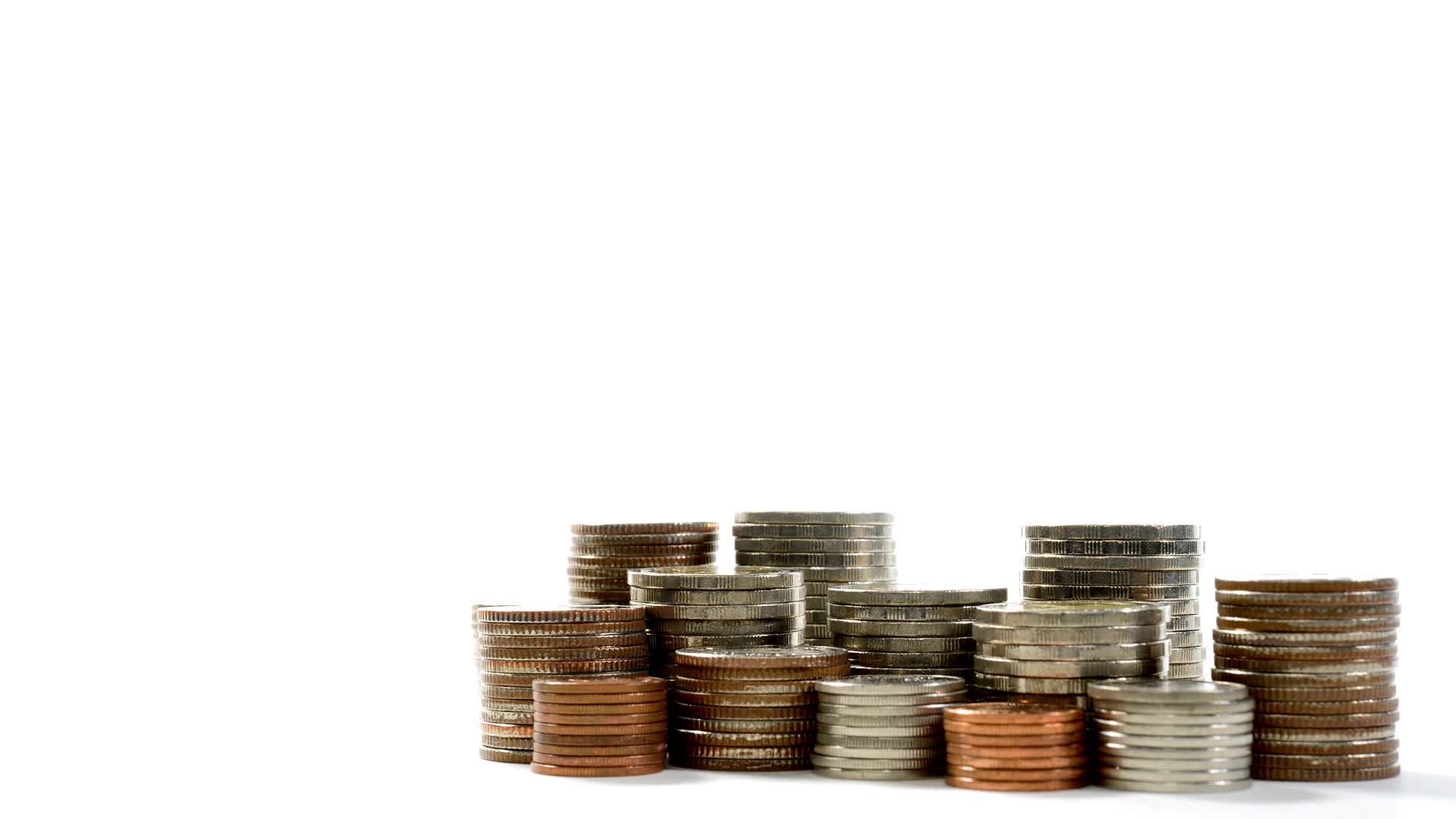 Třísektorový model ekonomiky
C; platby za výrobky a služby
?
Finanční trhy
S; úspory
I; investice
G; vládní 
nákupy produktů
?
Domácnosti
?
Firmy
?
Vláda
YD; disponibilní důchody
TR; transfery
Y; běžné důchody
TA; daně
Čtyřsektorový model ekonomiky
C; platby za výrobky a služby
?
Finanční trhy
X; platby za vývozy
S; úspory
I; investice
G; vládní 
nákupy produktů
?
Domácnosti
?
Firmy
?
Zahraniční obchod
?
Vláda
Y; běžné důchody
YD; disponibilní důchody
TR; transfery
TA; daně
M; platby za dovozy
Pomocí jakých výstupů můžeme měřit úspěšnost národního hospodářství?
Hrubý domácí produkt - výpočet
Výrobní metoda
Výdajová metoda
Důchodová metoda
Vypočítejte GDP této malé ekonomiky za rok 2022:
Spotřeba byla 563 mld. Kč
Hrubé investice dosáhly 685 mld. Kč
Amortizace činila 95 mld. Kč
Export byl ve výši 100 mld. Kč
Import byl ve výši 112 mld. Kč
Nepřímé daně 620 mld. Kč
Výše vládních výdajů byla 821 mld. Kč
Čistý domácí produkt- výpočet
Odečíst IR, resp. a!
Vypočítejte NDP této malé ekonomiky za rok 2022:
Spotřeba byla 563 mld. Kč
Hrubé investice dosáhly 685 mld. Kč
Amortizace činila 95 mld. Kč
Export byl ve výši 100 mld. Kč
Import byl ve výši 112 mld. Kč
Nepřímé daně 620 mld. Kč
Výše vládních výdajů byla 821 mld. Kč
Hrubý národní důchod - výpočet
Připočtu čisté příjmy domácích ekonomických subjektů z majetku nebo podnikání v zahraničí
Vypočítejte GNI a GDP této ekonomiky:
Mzdy ze závislé činnosti: 3800 mld. Kč
Mzdy ze sebezaměstnání: 1653 mld. Kč
Čisté investice: 1780 mld. Kč
Čisté úroky: 520 mld. Kč
Renty: 45 mld. Kč
Státní výdaje: 3355 mld. Kč
Nepřímé daně: 860 mld. Kč
Amortizace: 430 mld. Kč
Import: 185 mld. Kč
Export: 269 mld. Kč
Zisky firem: 831 mld. Kč
Důchody vyplacené nerezidentům: 100 mld. Kč
Důchody rezidentů plynoucí ze zahraničí:   80 mld. Kč
Čistý národní důchod – výpočet
Odečíst IR, resp. a!
Národní důchod - výpočet
Všechny důchody plynoucí z využívání výrobních faktorů při produkci
Vypočítejte NNI a NI této ekonomiky:
Mzdy ze závislé činnosti: 3800 mld. Kč
Mzdy ze sebezaměstnání: 1653 mld. Kč
Čisté investice: 1780 mld. Kč
Čisté úroky: 520 mld. Kč
Renty: 45 mld. Kč
Státní výdaje: 3355 mld. Kč
Nepřímé daně: 860 mld. Kč
Amortizace: 430 mld. Kč
Import: 185 mld. Kč
Export: 269 mld. Kč
Zisky firem: 831 mld. Kč
Důchody vyplacené nerezidentům: 100 mld. Kč
Důchody rezidentů plynoucí ze zahraničí:   80 mld. Kč
Co je to index spotřebitelských cen?
Jak ho počítáme?
K čemu slouží?
Proč musíme odlišovat reálné a nominální veličiny?
Jaký je v nich rozdíl?